SEPTUAGINTA = LXX
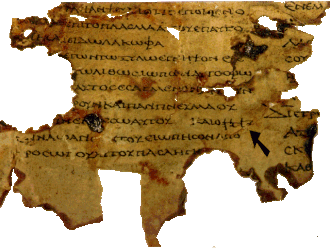 Manuscritos do AT

 Hebraico = séc. IX 
      (801 – 900)

 Grego = séc. IV
      (301 – 400)
Septuaginta
      LXX
Antigo Testamento
          1000 anos
1400 a.C.
400 a.C
250 a.C
A.D
Antigo Testamento
          1000 anos
1400 
a.C.
400 
 a.C.
250
 a.C.
A.D
Séc. IV
d.C
Septuaginta
LXX
Manuscritos
Gregos
A.D.
Século IV
d.C.
Séc V
d.C
Códice Sinaítico
Códice Vaticano
Códice Alexandrino
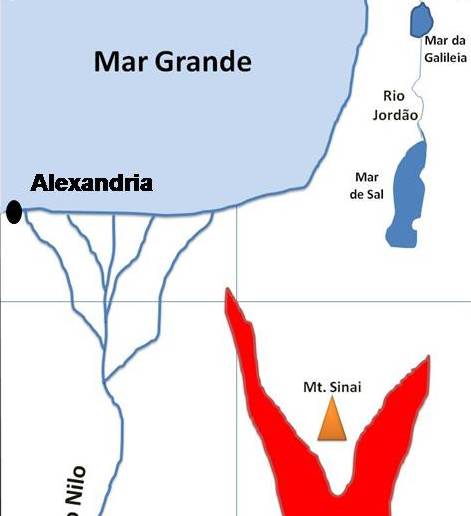 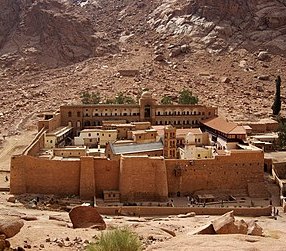 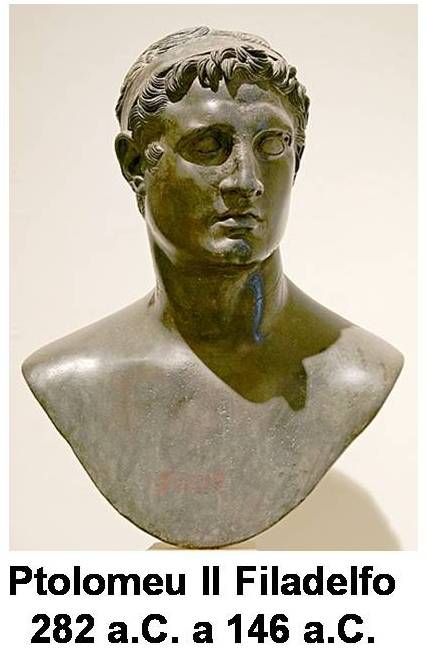